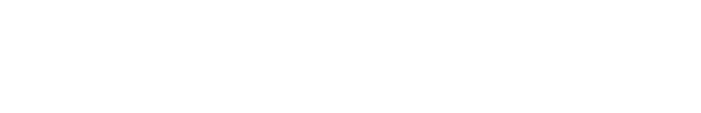 ¿Qué es el CES?
Órgano consultivo permanente de los organismos del Estado, facultado para conocer y realizar opiniones por iniciativa propia en relación a las políticas públicas de carácter económico y social y promueve que éstas se constituyan en estrategia nacional de desarrollo.

Las decisiones del CES son la expresión de la opinión de los sectores productivos del país:  Sector Cooperativista, Sector Empresarial y Sector Trabajadores. (Decreto 2-2012)

Como agenda priorizada de trabajo institucional, considera cuatro ejes estratégicos: a) Reforma del Estado; b) Hacienda Pública; c) Productividad; y d) Seguridad Alimentaria y combate a la desnutrición crónica.
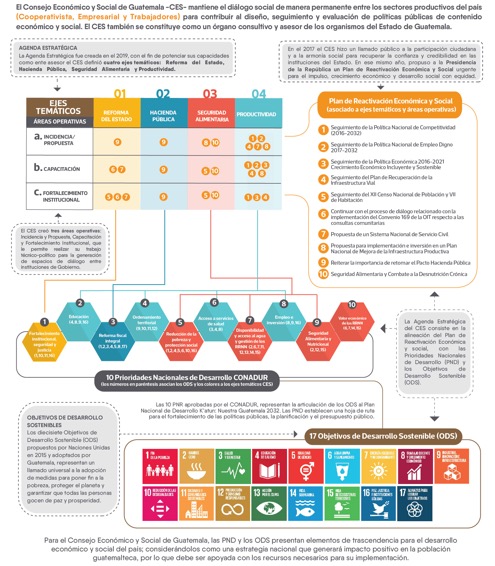 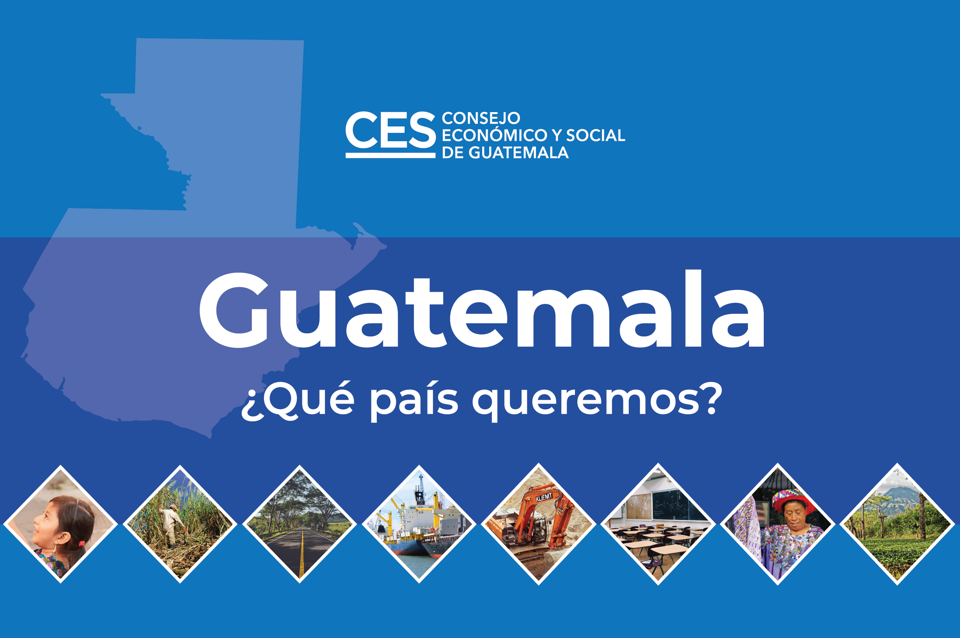 PLAN DE FOROS TEMÁTICOS 2020
PLAN DE FOROS TEMÁTICOS 2020